01a
Úvod, organizace výuky
bp1818 Základy psychologie sportu a zdraví
Katedra společenských věd a managementu sportu FSpS MU
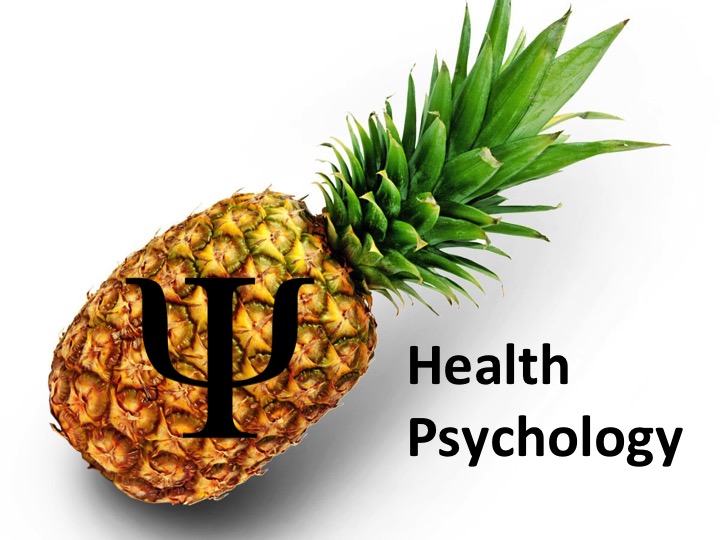 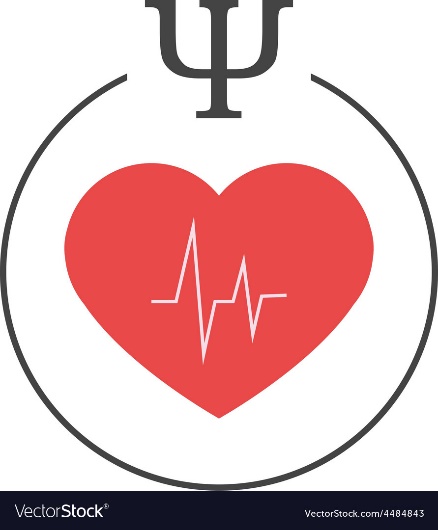 Co máte rádi? Např. věc, činnost, místo (i více).
Jaký aspekt zdravého životního stylu nemáte rádi, nesnášíte, dělá vám problém…?
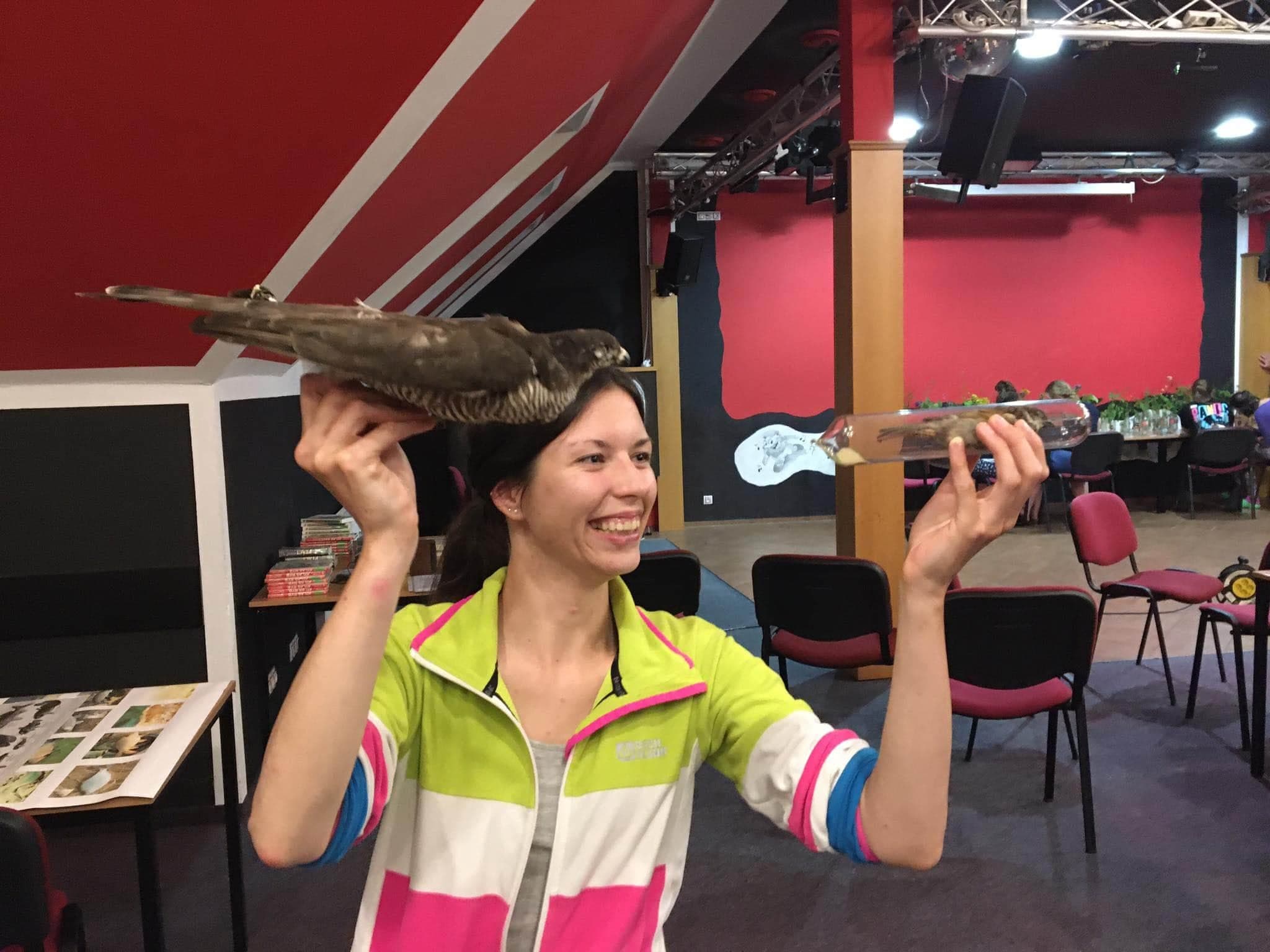 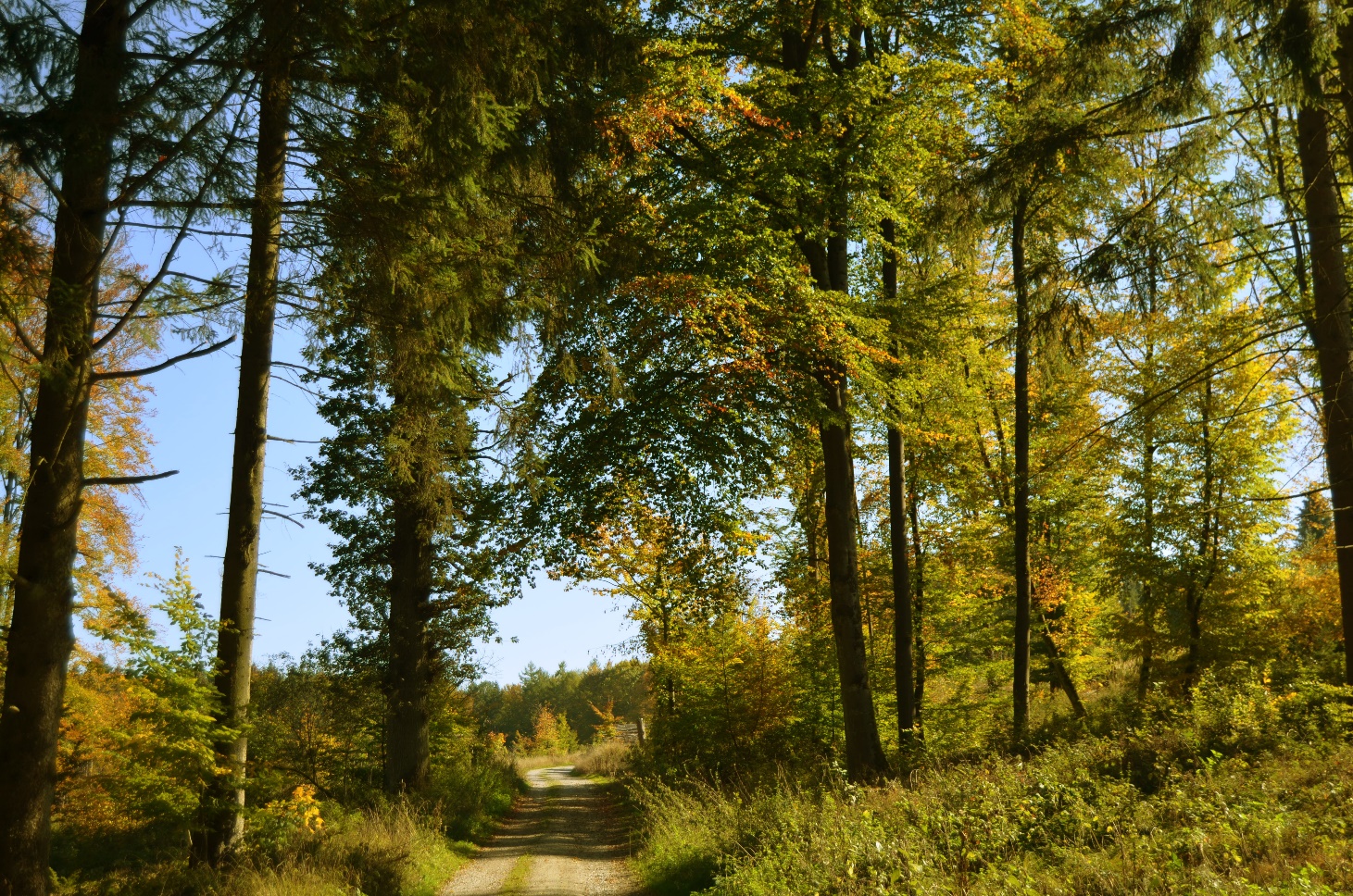 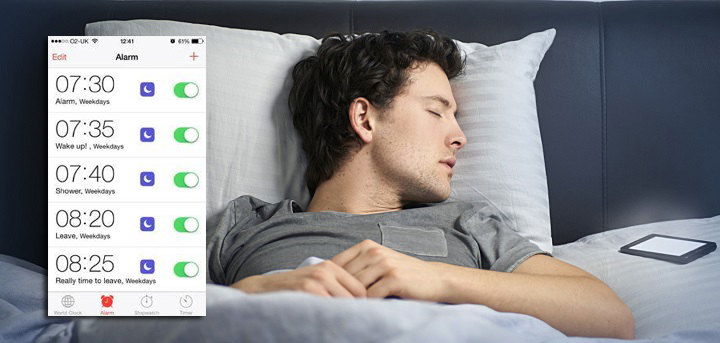 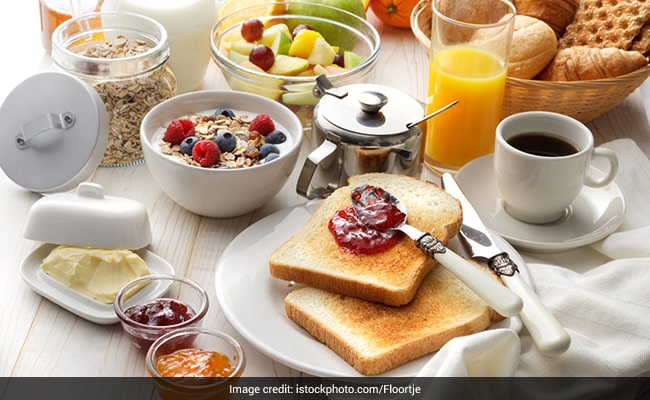 Organizace výuky
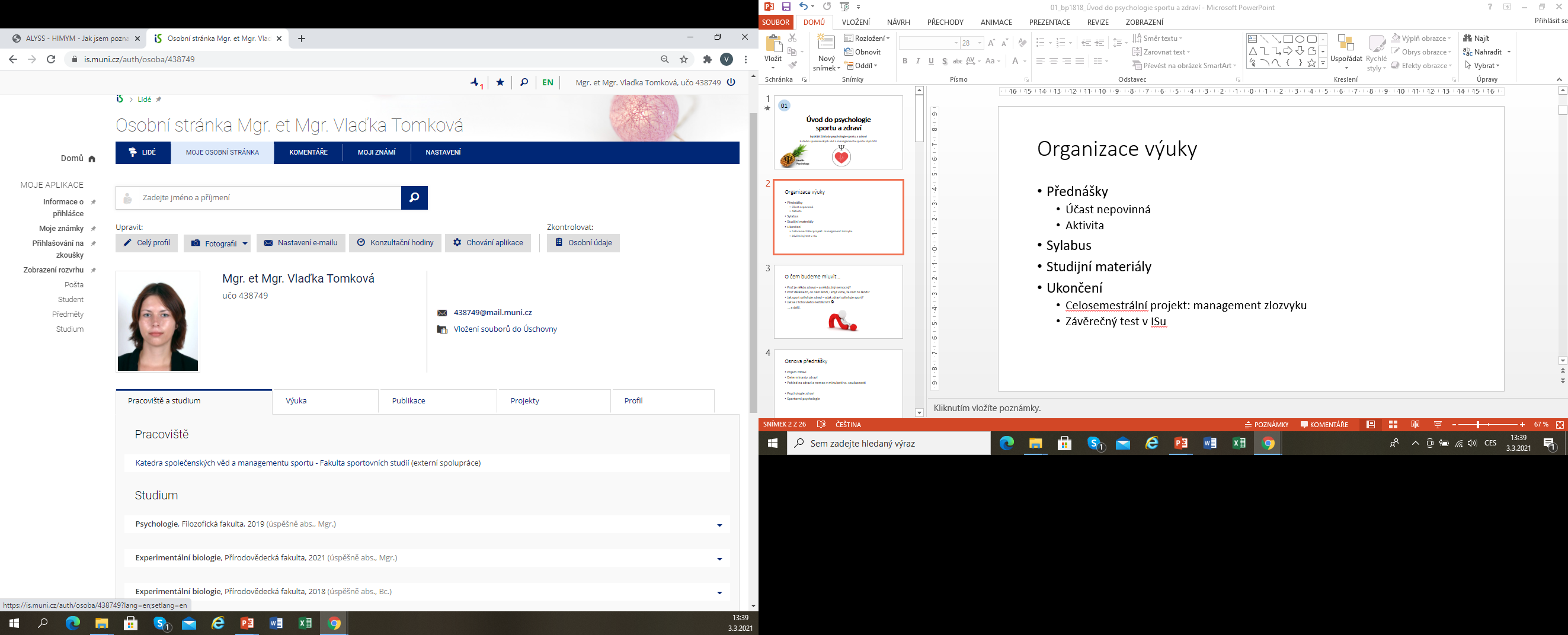 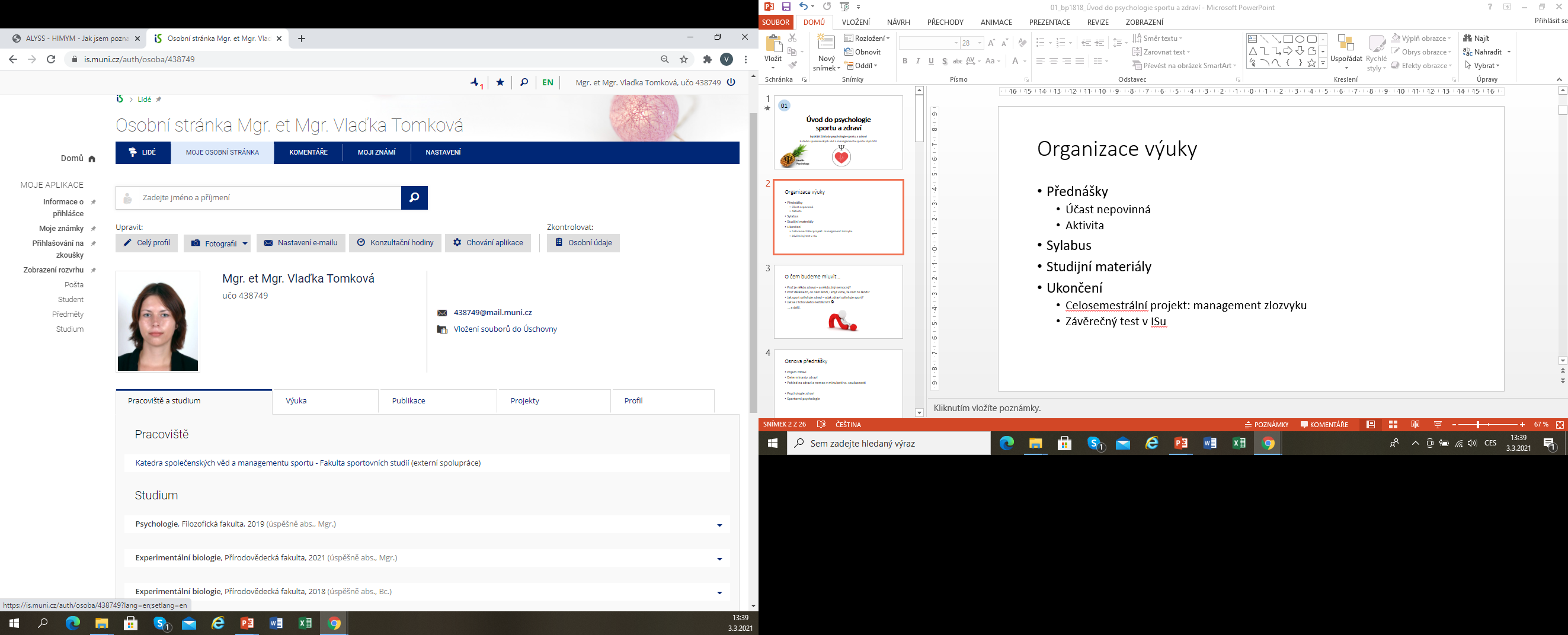 Přednášky 
Účast nepovinná
Aktivita
Sylabus
Studijní materiály
Ukončení	
Semestrální projekt: management zlozvyku
Závěrečný test v Isu
Otevřené i uzavřené otázky, upřesnění v průběhu semestru
Organizace výuky: „Upřednostňuji spíše…“
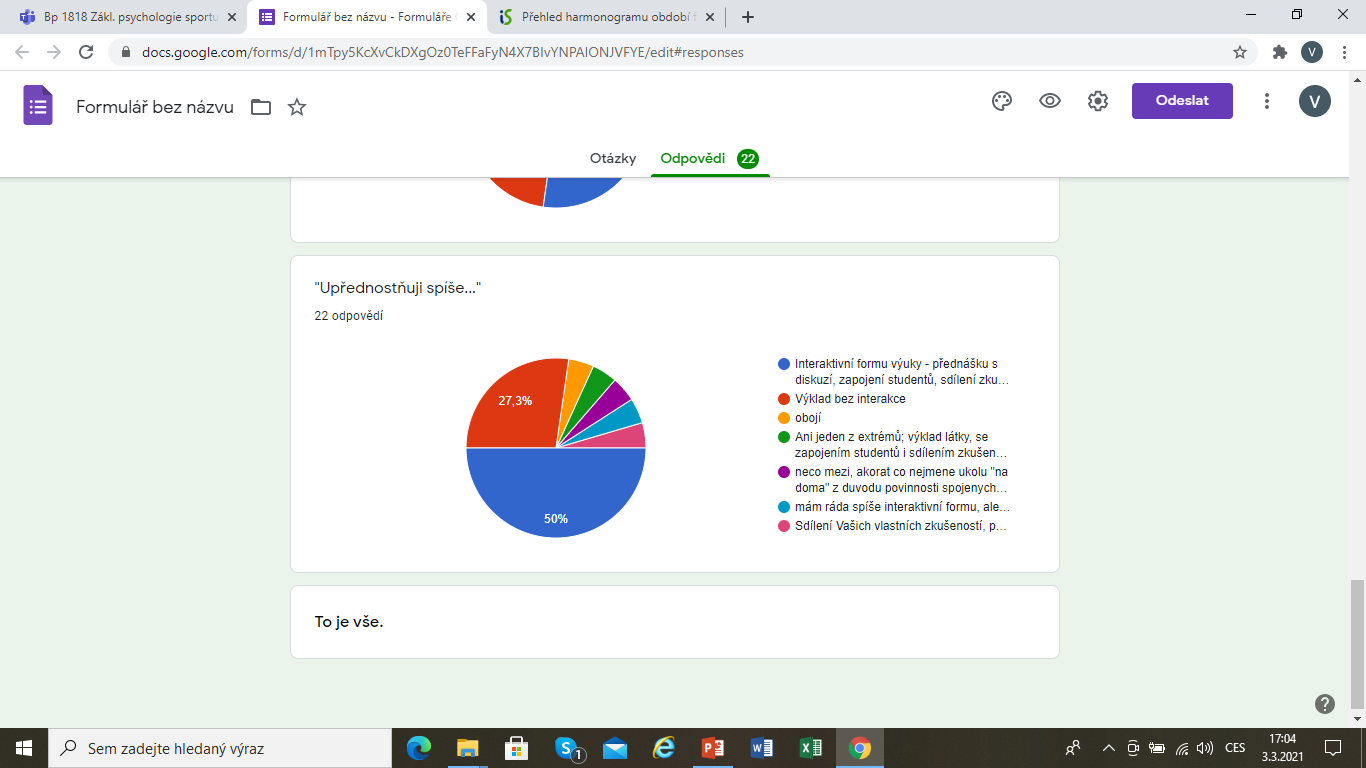 Organizace výuky: „Zajímá mě spíše…“
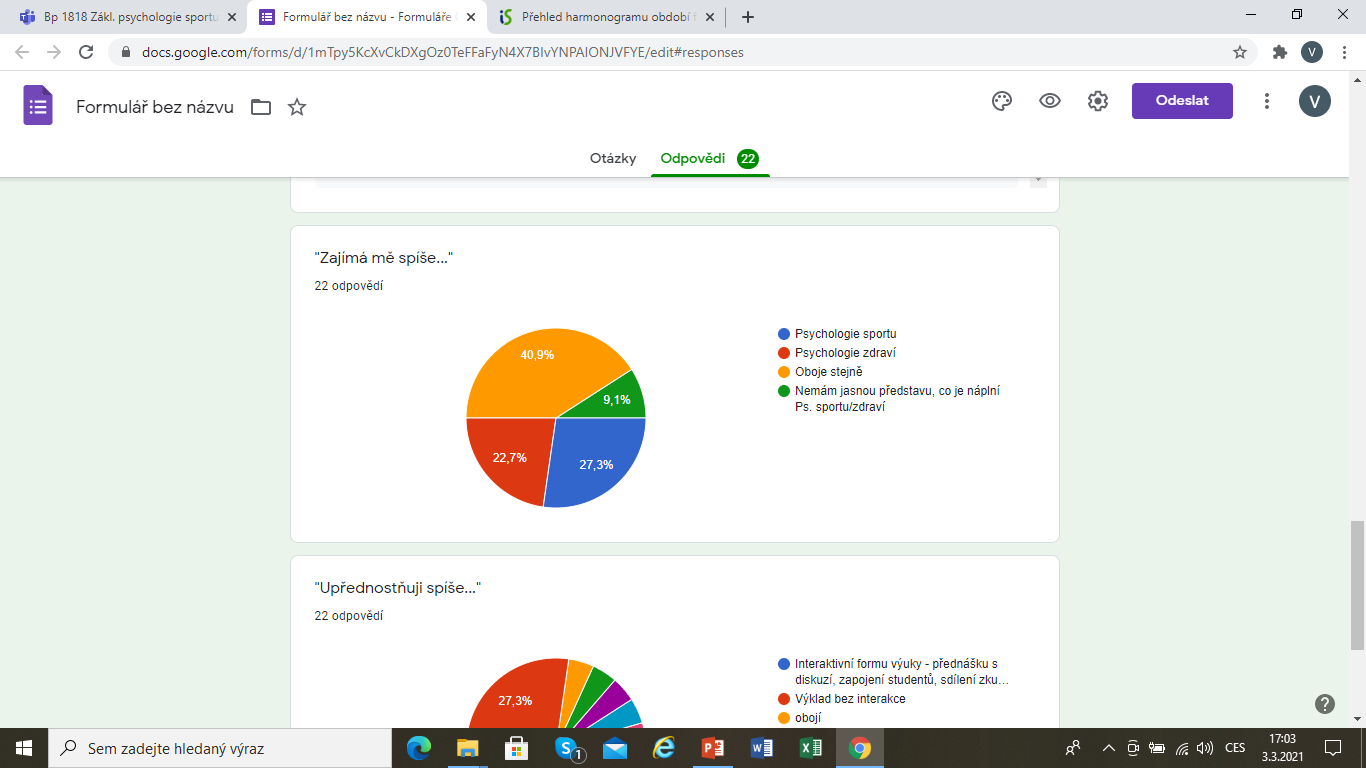 O čem budeme mluvit
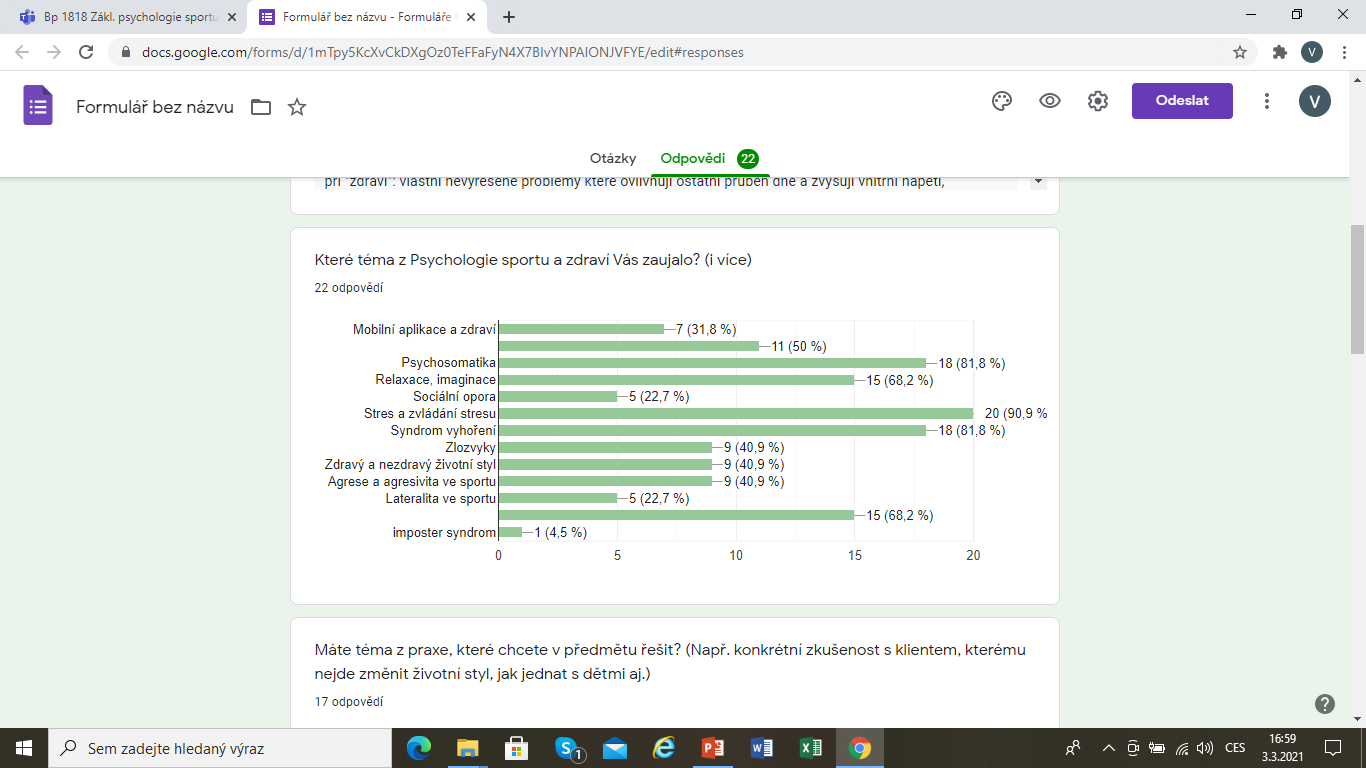 Relaxace
Imaginace
Sugesce
Autosugesce
Sebepoznání
Autoregulace
Zlozvyky
Duševní zdraví
Kvalita života
Adaptace
Sociální opora
Vunerabilita Resilience (zranitelnost a odolnost)
?
Časový stres
Prokrastinace
Time management
Rizikové a protektivní faktory 
ve vztahu ke zdraví a nemoci
Stres
Zvládání stresu
Psychosomatika
Vztah těla a mysli
Syndrom vyhoření 
(burnout)
Pozitivní a negativní myšlení
O čem budeme mluvit – vaše témata
Komunikace s pacienty/klienty
Motivace ke změně životního stylu
Děti
Děti s disociativní motorickou poruchou
Děti s vrozenou vývojovou vadou
Rodiče
Handicap, těžká nemoc, zranění
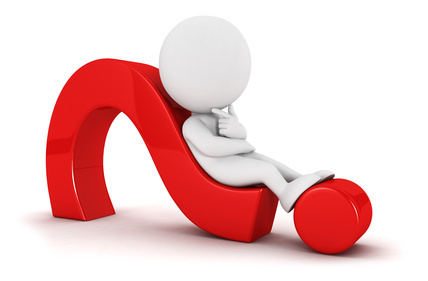 Semestrální úkol: management zlozvyku
Vyberte jeden Váš reálný zlozvyk týkající se chování spojeného se zdravím, na jehož redukci budeme společně pracovat
Příklady: Chodím pozdě spát, málo se hýbu, nedodržuji pitný režim, nejím pravidelně…
Ideálně takový, aby pro Vás bylo v pořádku jej sdílet s ostatními v semináři

Vytvořte individuální plán, jakým se během semestru chcete se zlozvykem vypořádávat. Plán by měl zahrnovat „analýzu“ zlozvyku a být dostatečně konkrétní.
Doba realizace (= doba, na kterou plánovat): 2 měsíce
Forma je na vás (Word, tužka + papír, obrázky aj.)
Semestrální úkol: management zlozvyku
První verzi odevzdejte do IS nejpozději do neděle, 14.3.2021.
Odevzdávejte vždy do příslušné odevzdávárny
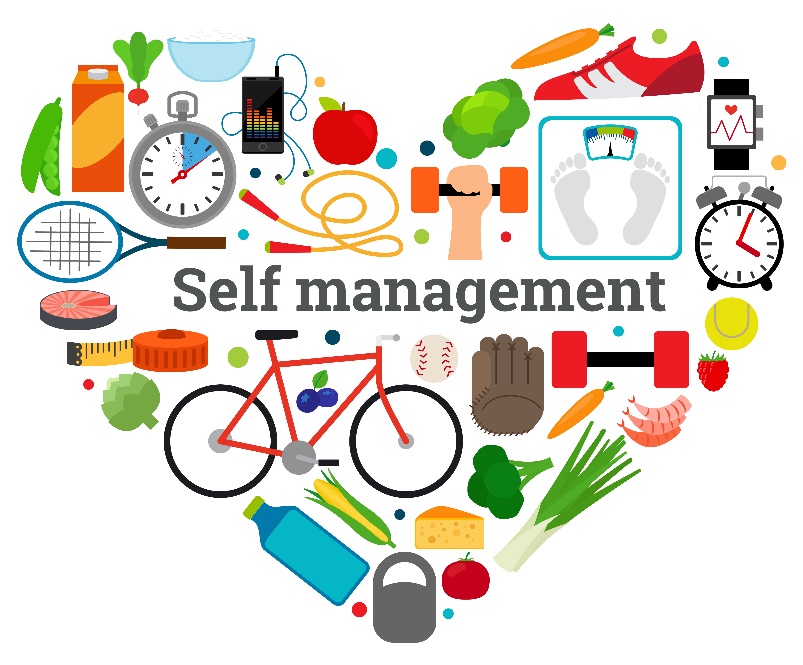 Děkuji za pozornost.
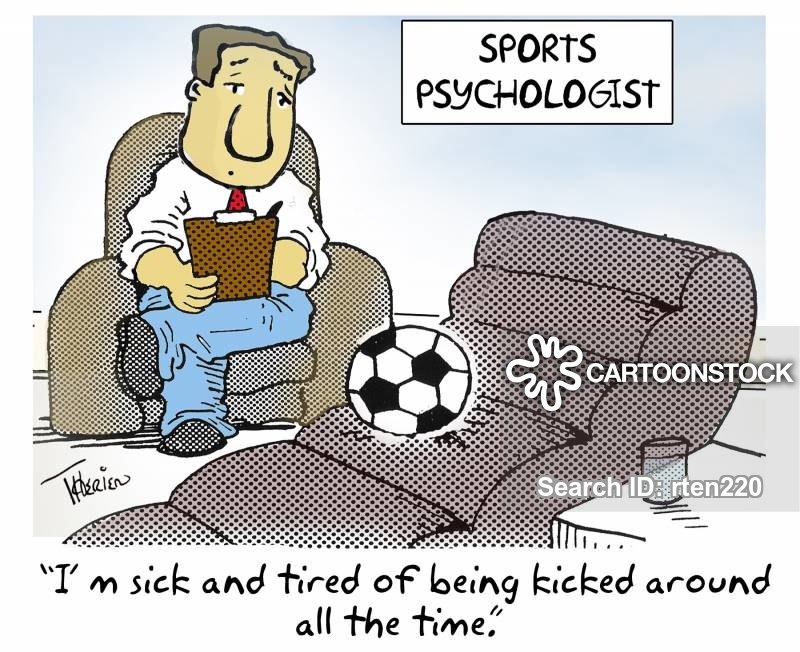